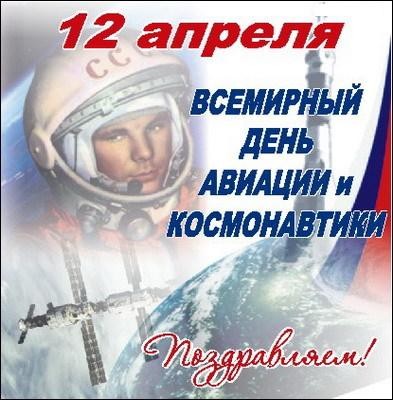 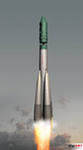 Корабль «Восток» именно на этом корабле был совершен первый полет человека в космос
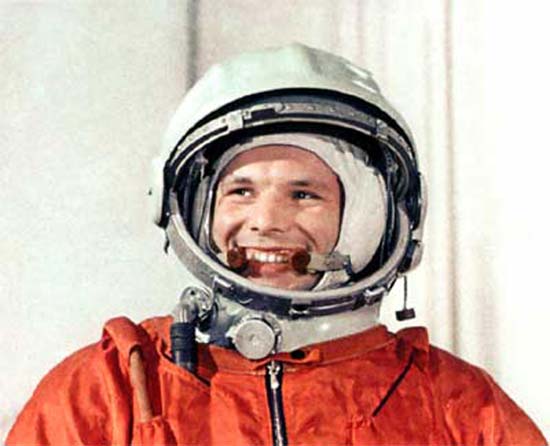 Юрий Алексеевич Гагарин
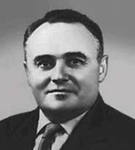 Космонавт
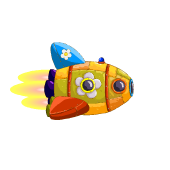 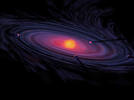 Солнечная система
СОЛНЦЕ
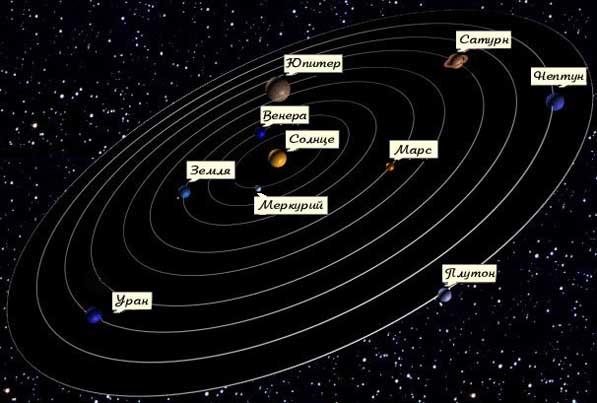 МЕРКУРИЙ
ВЕНЕРА
ЗЕМЛЯ
МАРС
ЮПИТЕР
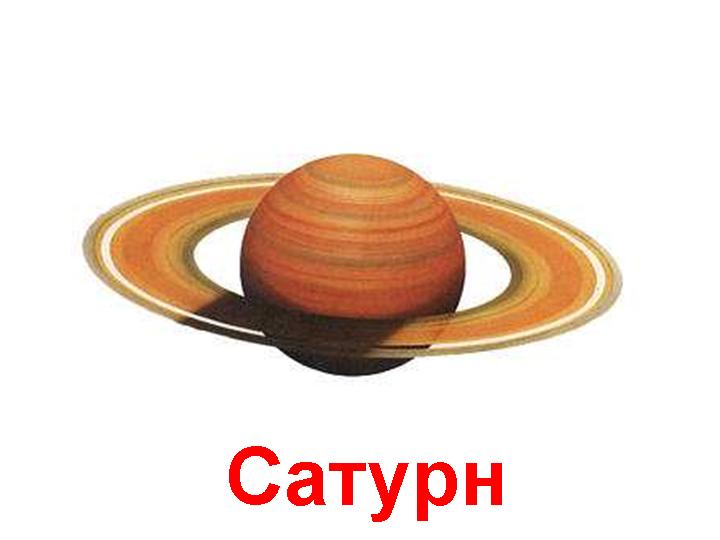 УРАН
НЕПТУН
ПЛУТОН
Кометы
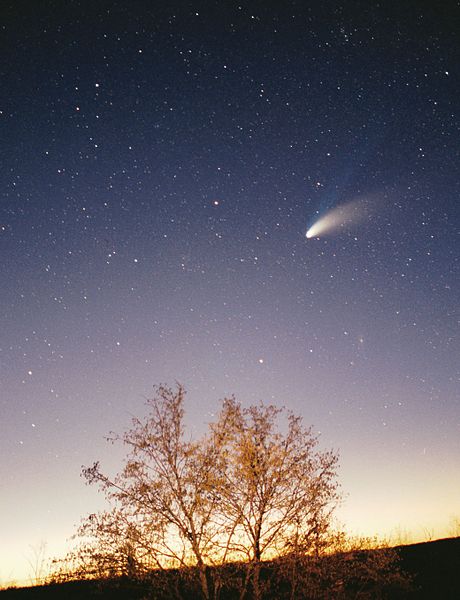 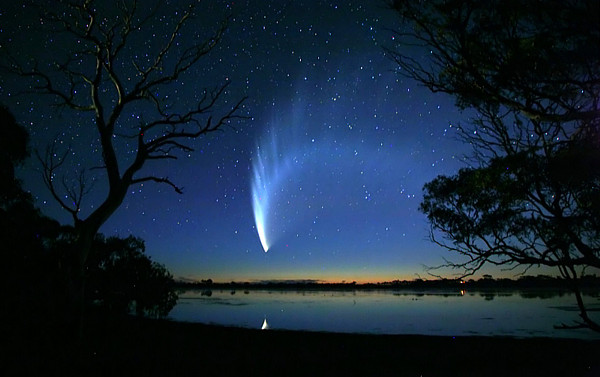 ЛУНА